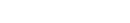 Risk Management – Periodic Education Requirements Review
Description: This workflow describes all the steps required to monitor and manage the staff's license, designation, and education requirements on an ongoing basis to ensure the firm is compliant and employees are receiving the appropriate training. Though requirements are generally managed by each individual employee, best practice is for the Advisor monitor this activity from a management standpoint to ensure nothing gets missed or overlooked. Best practice is to initiate this process on a quarterly basis to ensure the firm remains compliant.
sei.com/advisors
© 2015 SEI. This information is proprietary.  No further distribution is intended.
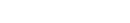 Risk Management – Periodic Education Requirements Review
sei.com/advisors
© 2015 SEI. This information is proprietary.  No further distribution is intended.